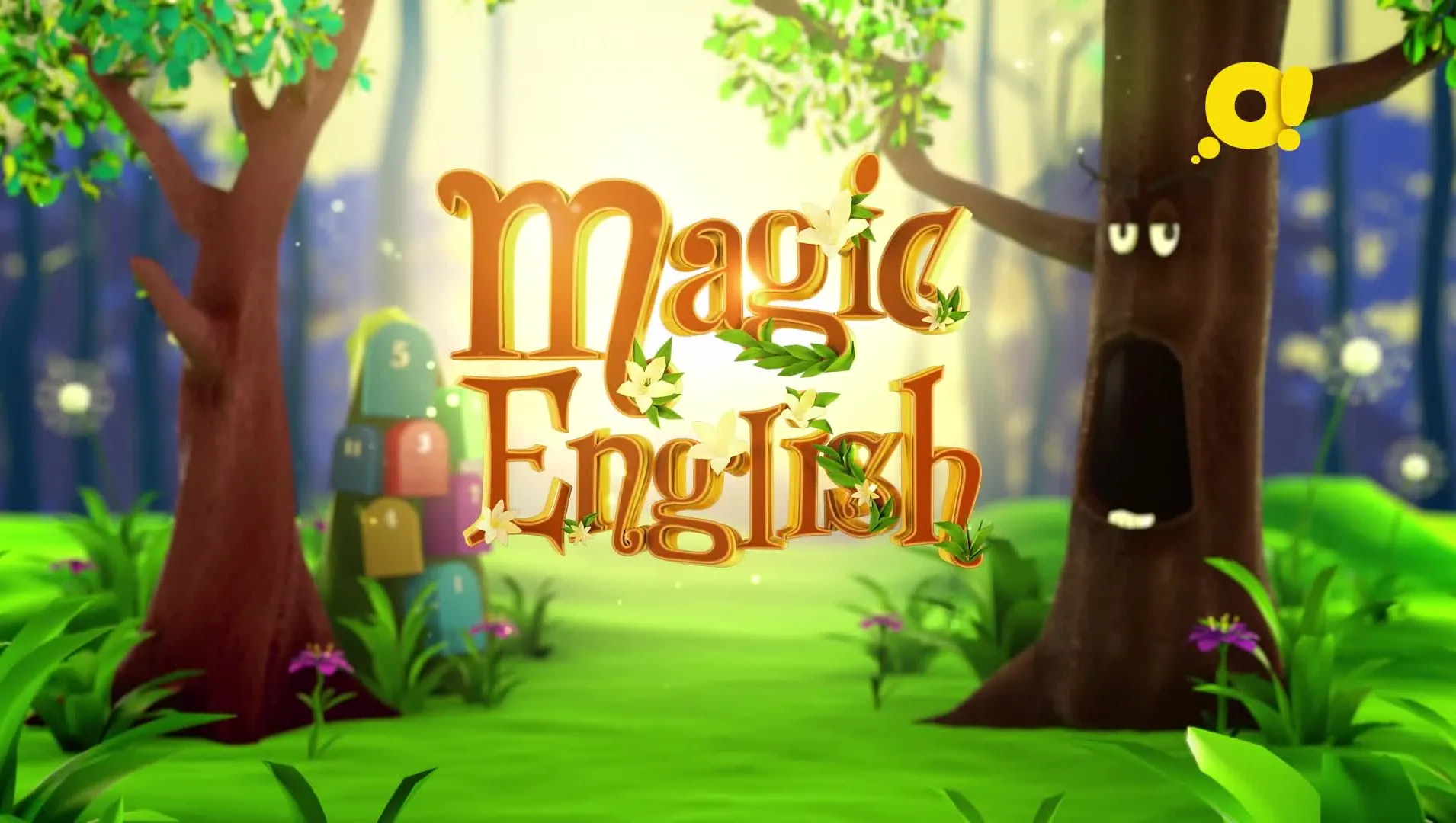 Aa
Dd
Mm
Pp
Ss
Ww
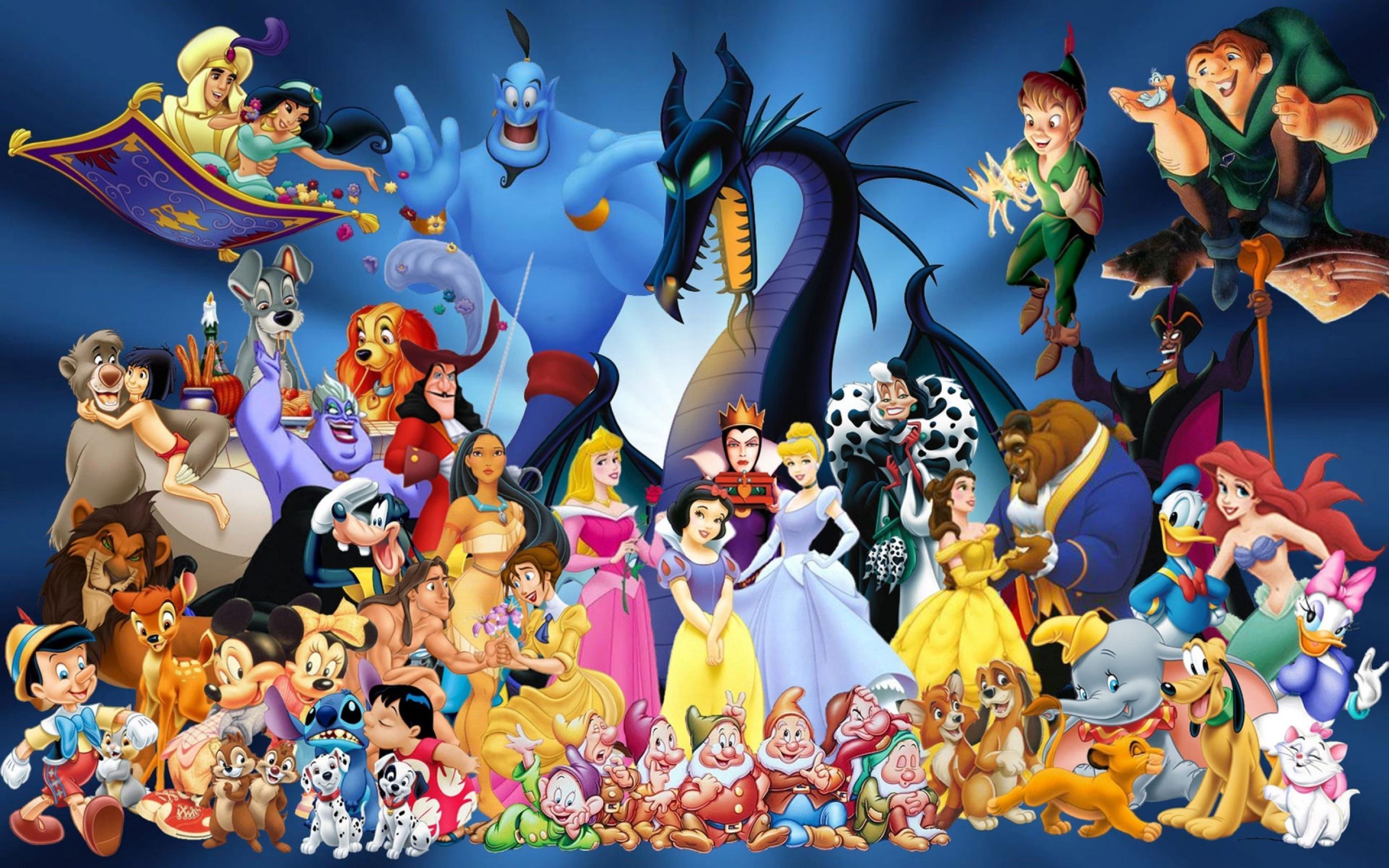 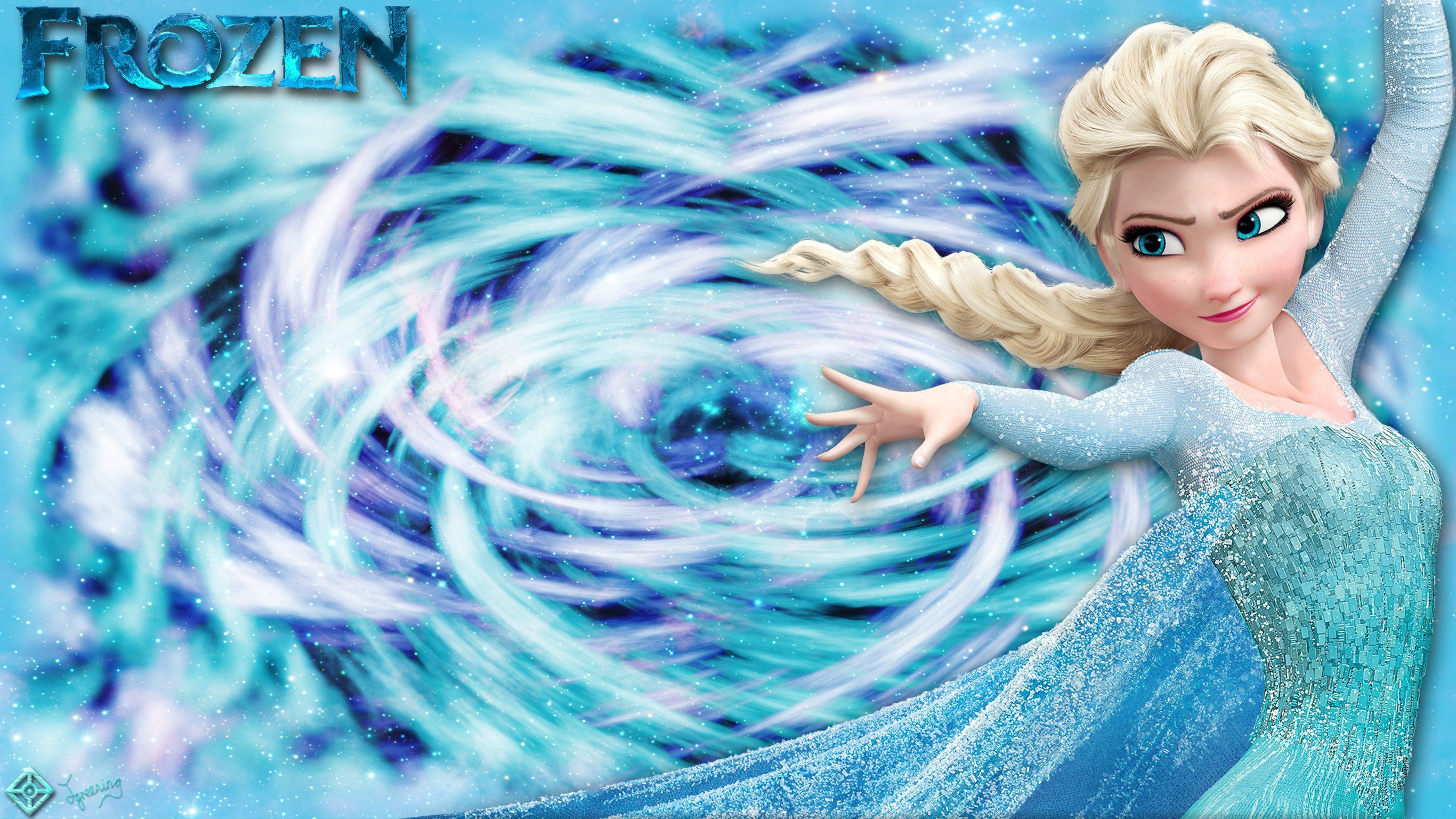 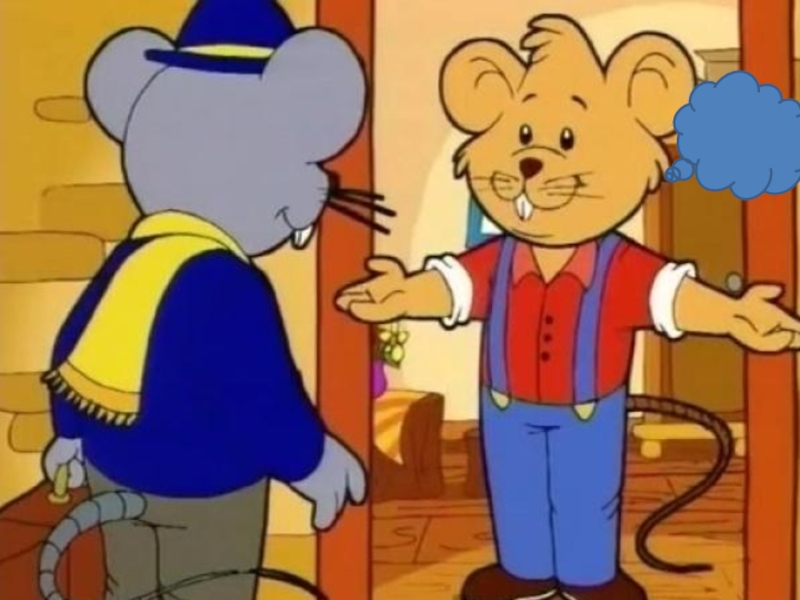 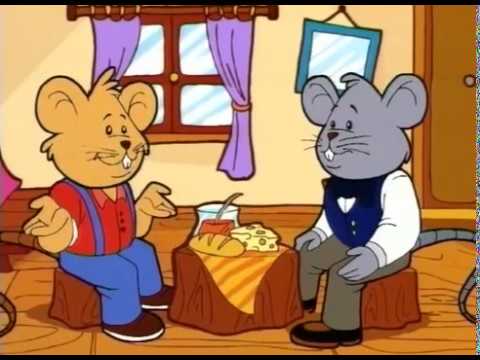 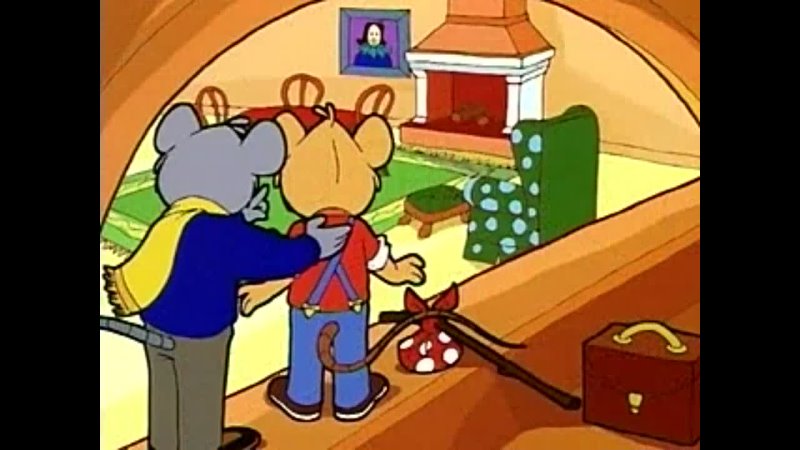 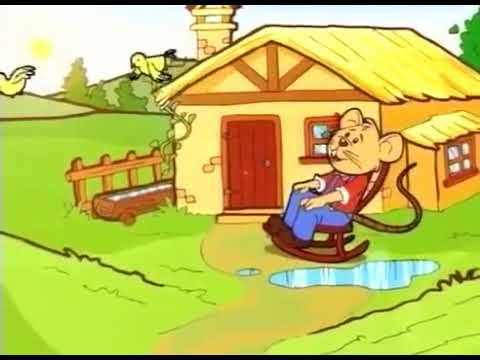 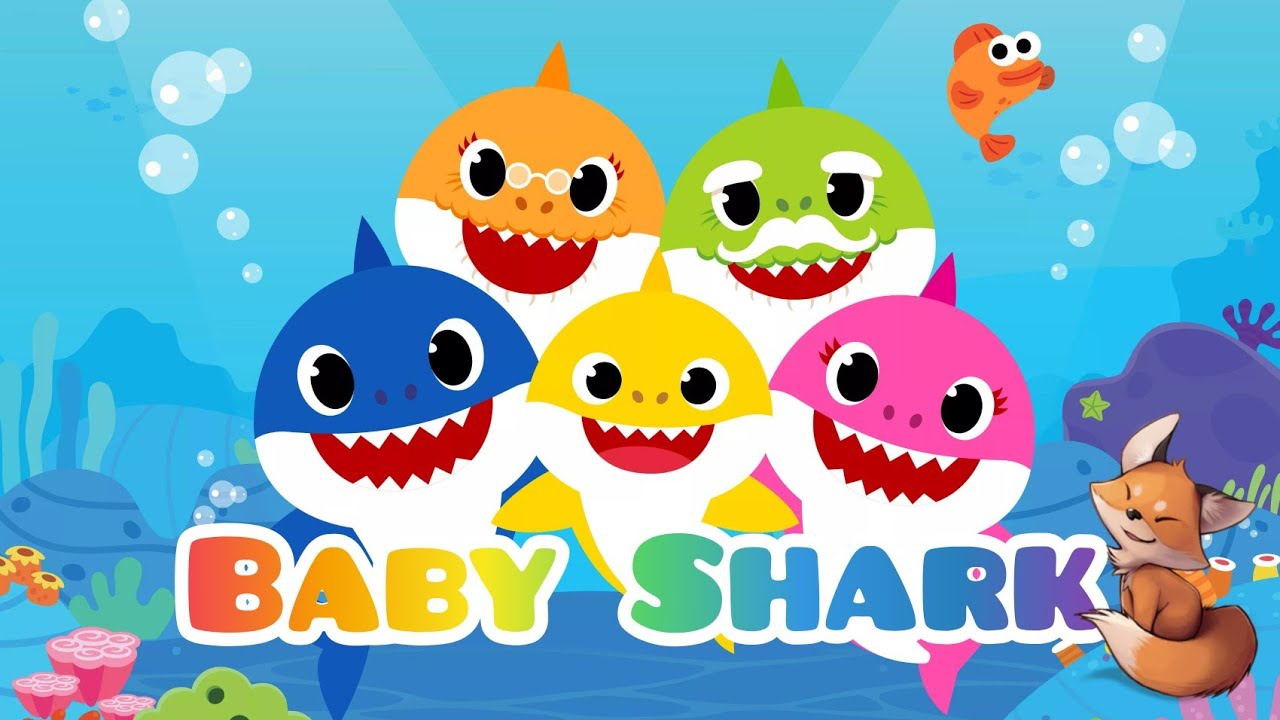 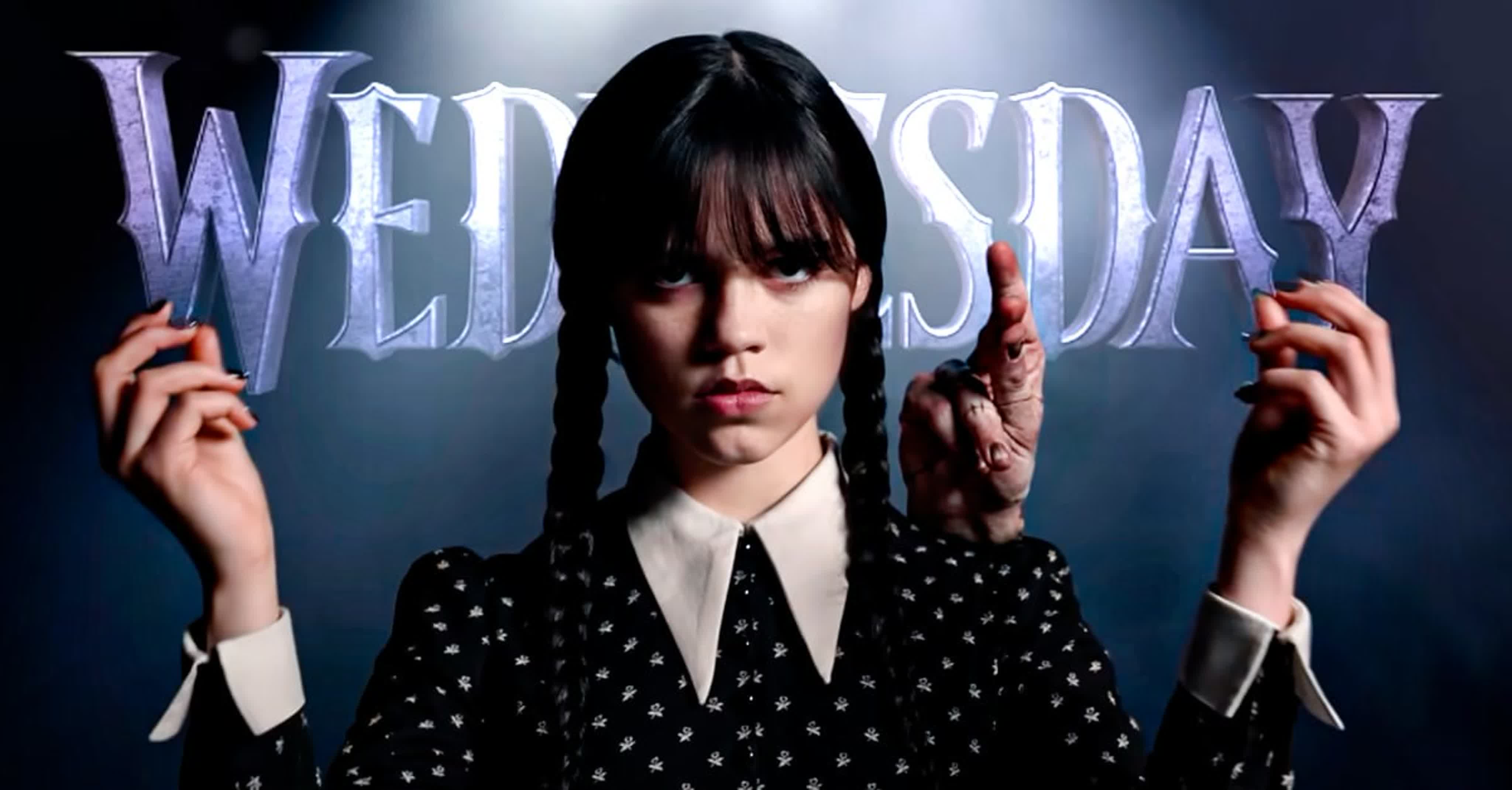 She follows a talking rabbit down a hole and into a fantasy world?
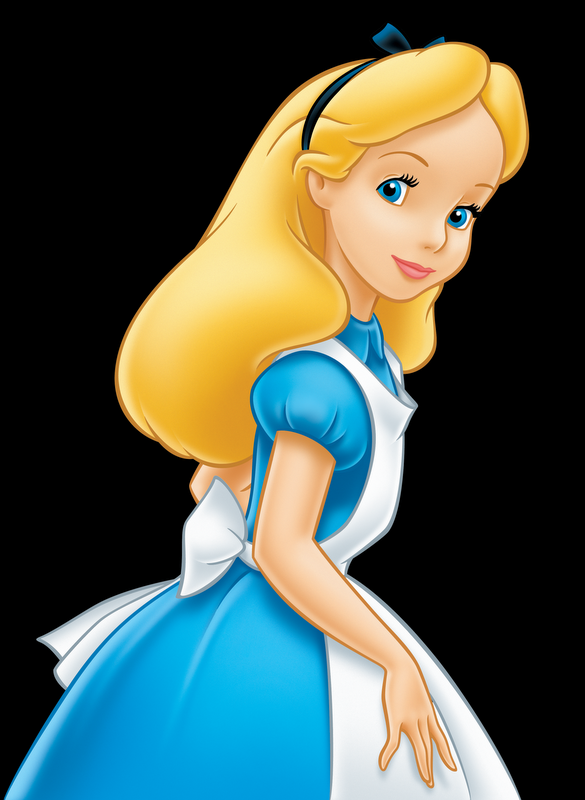 Alice
What is the name of the princess who fell asleep on her 16th birthday?
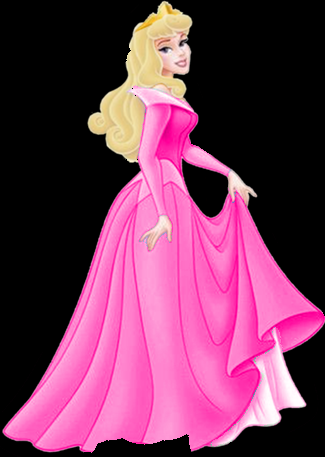 Sleeping Beauty
She is a beautiful girl. She is slim. She has got dark hair and lovely eyes. She wears a long blue and yellow dress. She is very kind and has a lot of friends. She lives in the forest.
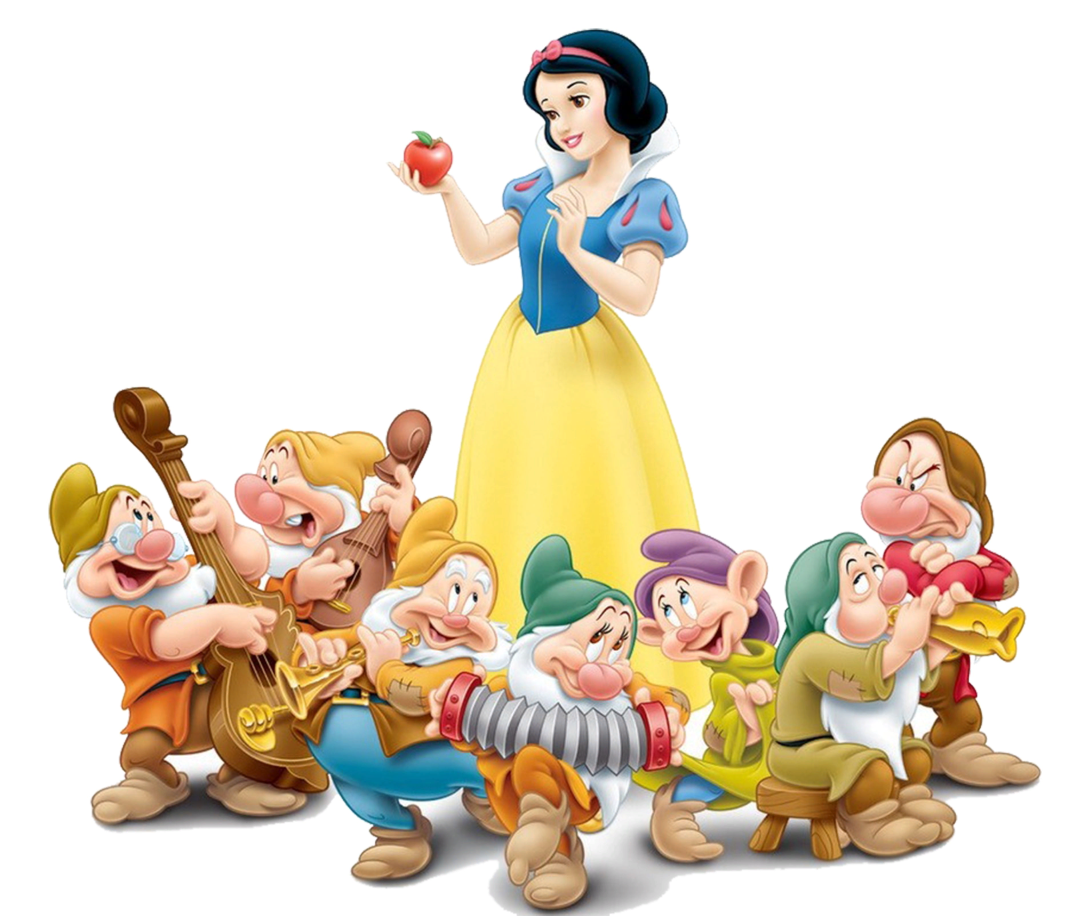 Snowhite
She is pretty. She has got fair hair and beautiful lips. She is slim and wears a long blue dress. She is kind and not lazy. She can do everything about the house and she can dance well.
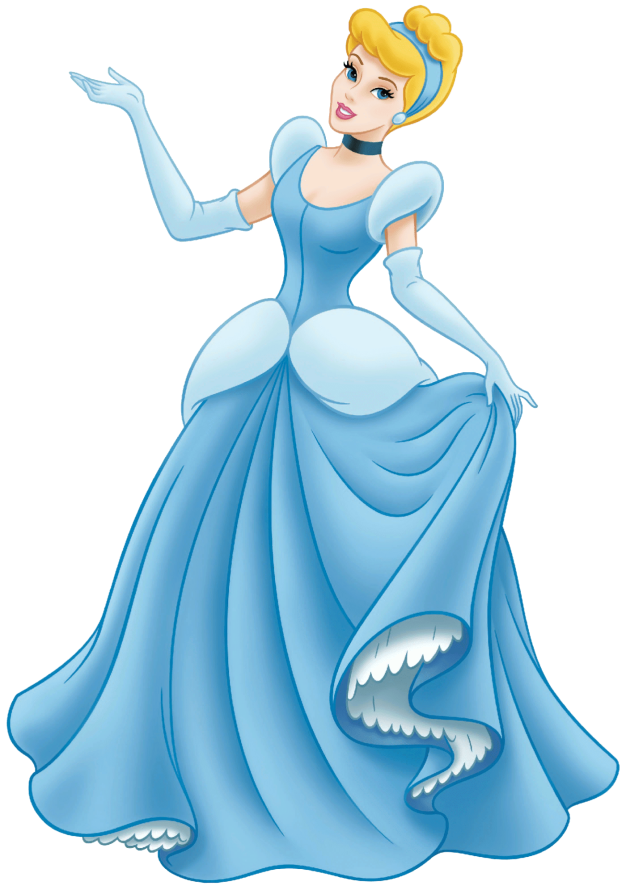 Cinderella
He is an orch. He is very big and strong. His skin is green.
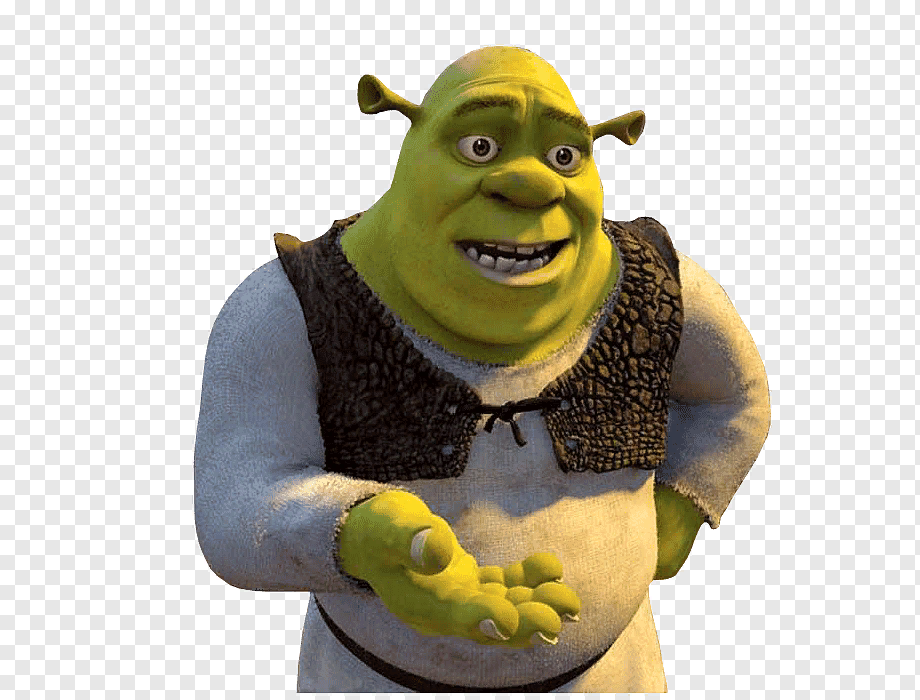 Shrek